inbjuder
Malmö Modell Båt Klubb
och
dess medlemmar
Gäller även vän klubben Vallenbäck


att ställa ut, demonstrera och köra
med sina modellbåtar i Råå hamn 
lördagen den 15 juni kl. 10 - 15.
(Museet är öppet kl. 10 - 15)




Välkomna

Hans-Ingvar Green
ordförande
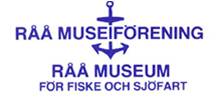